■PRICE CARD
カーヴ・ド・トゥルクハイム
クレマン・ダルザス・ブリュット
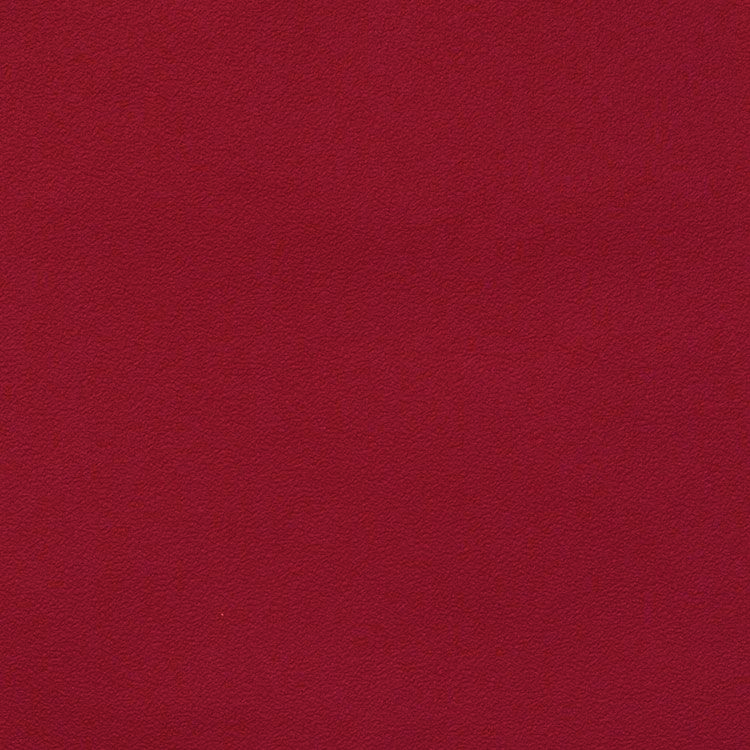 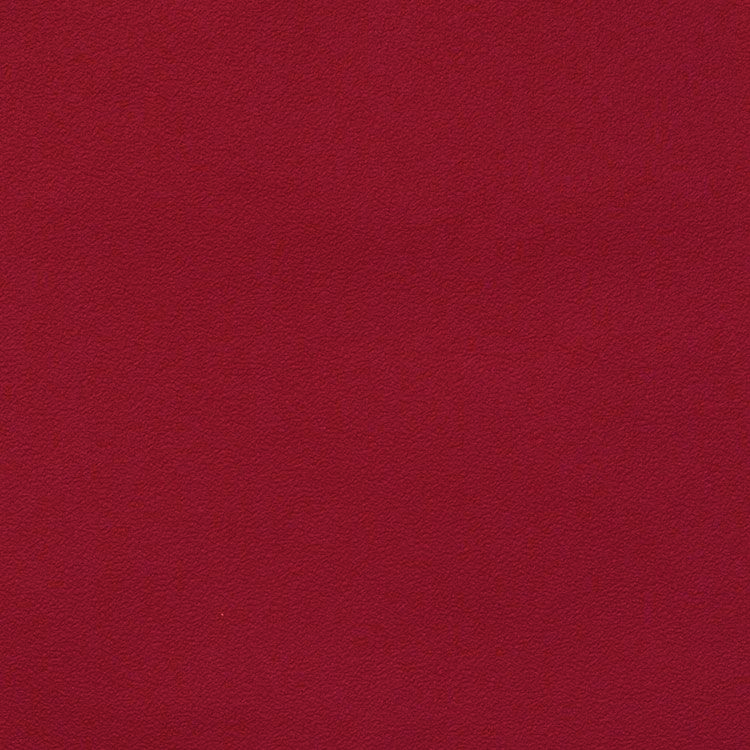 カーヴ・ド・トゥルクハイム
クレマン・ダルザス・ブリュット
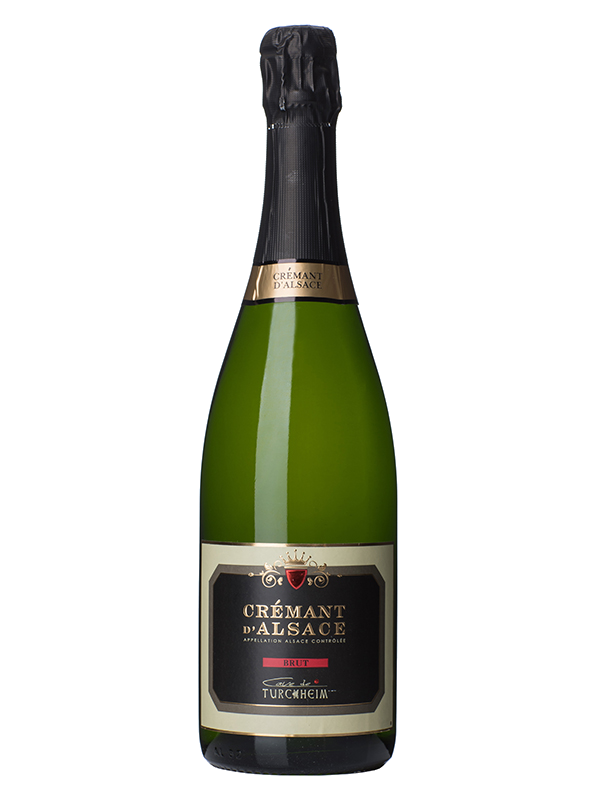 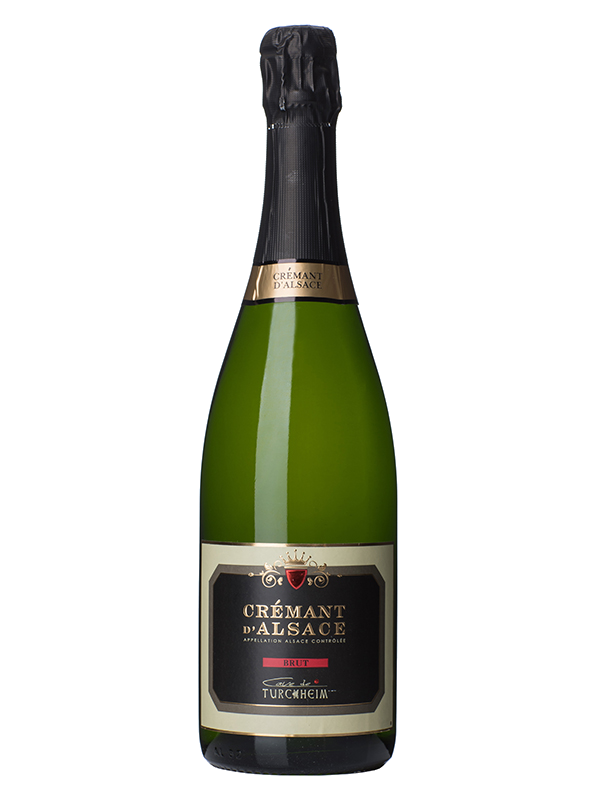 バランス感に優れた
オールラウンダーな1本
バランス感に優れた
オールラウンダーな1本
原産国：フランス/アルザス
生産者：カーヴ・ド・トゥルクハイム
品種　：ﾋﾟﾉ・ﾌﾞﾗﾝ／ｵｰｾﾛﾜ／ピノ・グリ
味わい：白泡・辛口・ライトボディ
原産国：フランス/アルザス
生産者：カーヴ・ド・トゥルクハイム
品種　：ﾋﾟﾉ・ﾌﾞﾗﾝ／ｵｰｾﾛﾜ／ピノ・グリ
味わい：白泡・辛口・ライトボディ
4,070
円 (税込)
希望小売価格
価格
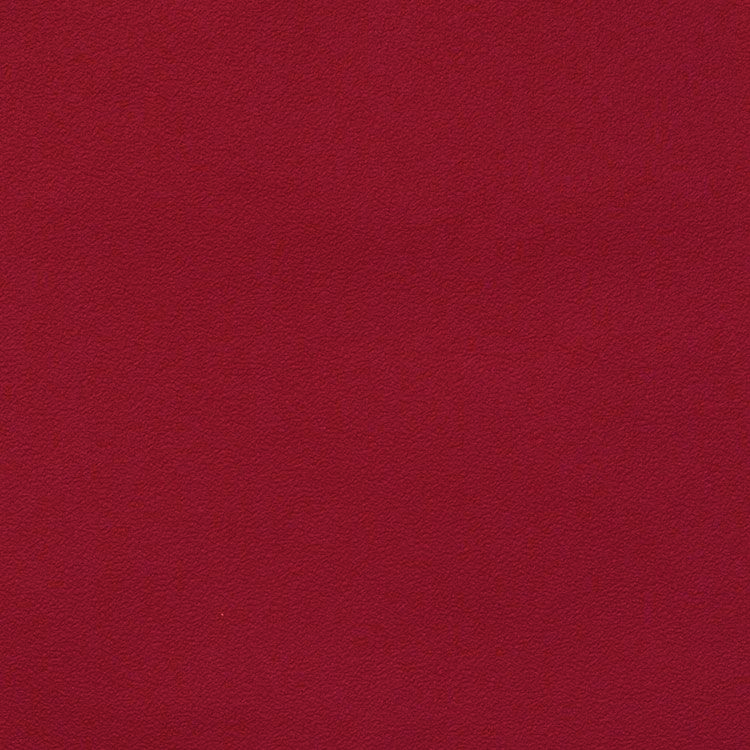 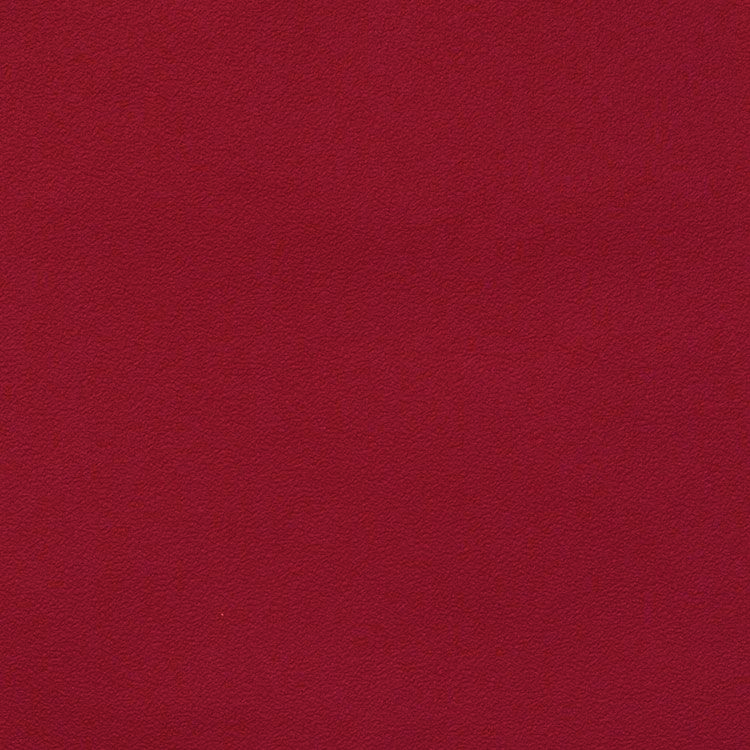 カーヴ・ド・トゥルクハイム
クレマン・ダルザス・ブリュット
カーヴ・ド・トゥルクハイム
クレマン・ダルザス・ブリュット
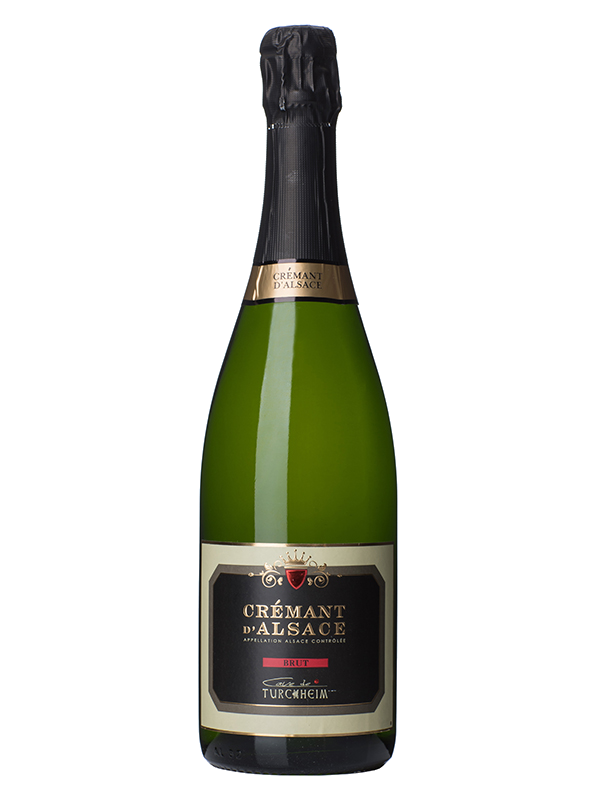 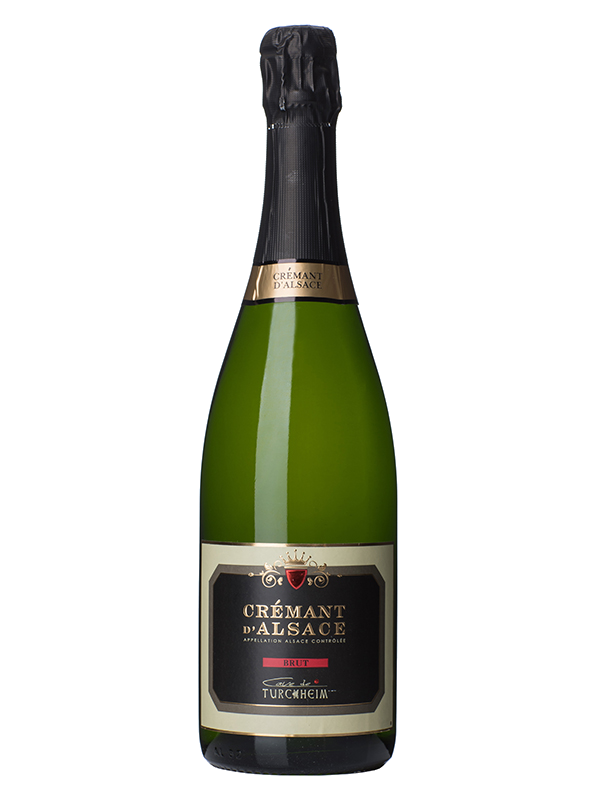 バランス感に優れたオールラウンダーな1本
バランス感に優れたオールラウンダーな1本
原産国　：フランス/アルザス
生産者　：カーヴ・ド・トゥルクハイム
品種　　：ﾋﾟﾉ・ﾌﾞﾗﾝ／ｵｰｾﾛﾜ／ピノ・グリ
味わい　：白泡・辛口・ライトボディ
原産国　：フランス/アルザス
生産者　：カーヴ・ド・トゥルクハイム
品種　　：ﾋﾟﾉ・ﾌﾞﾗﾝ／ｵｰｾﾛﾜ／ピノ・グリ
味わい　：白泡・辛口・ライトボディ
希望
小売
\3,700 (税込 \4,070)
価格
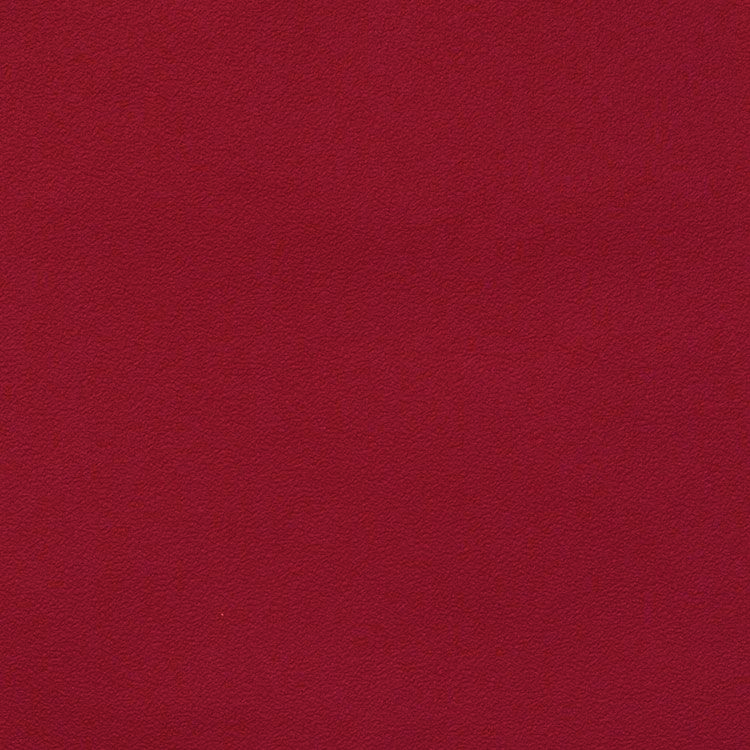 カーヴ・ド・トゥルクハイム
クレマン・ダルザス・ブリュット
カーヴ・ド・トゥルクハイム
クレマン・ダルザス・ブリュット
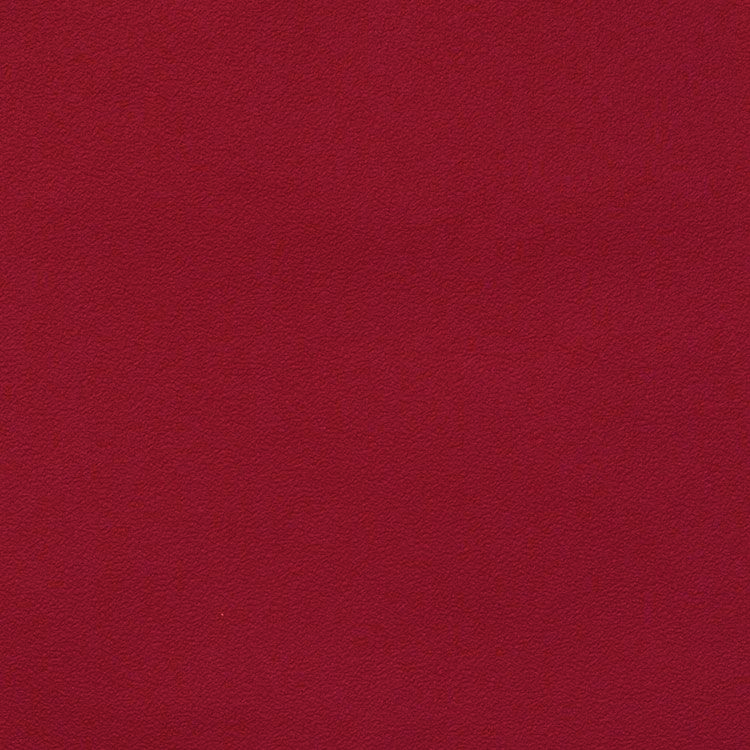 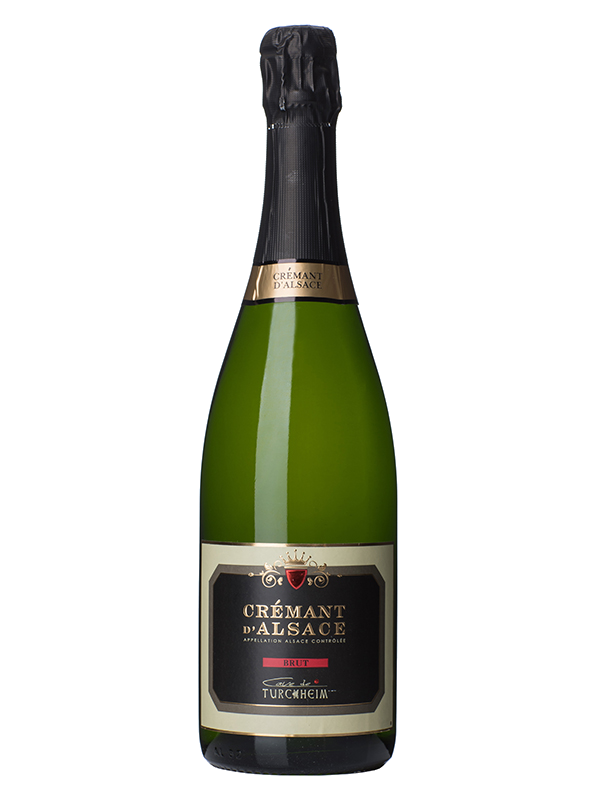 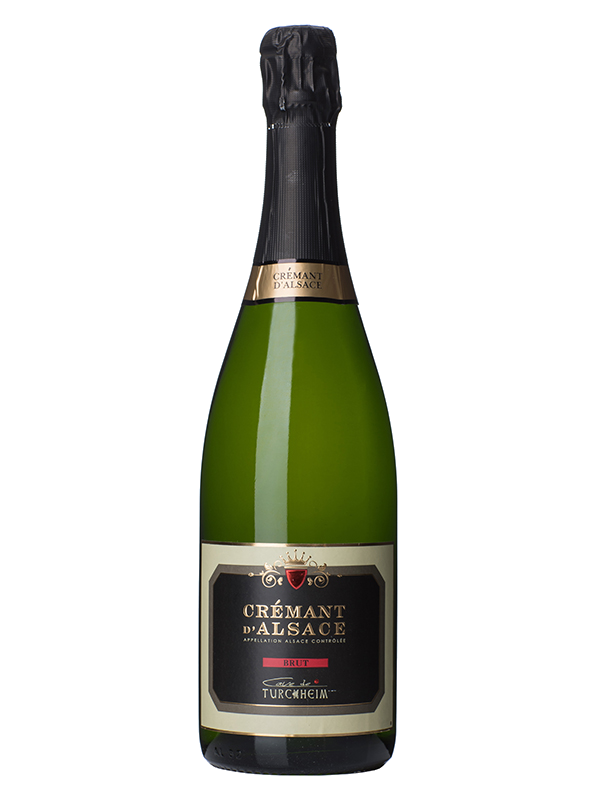 バランス感に優れたオールラウンダーな1本
バランス感に優れたオールラウンダーな1本
細やかでクリーミーな泡、広がりのある綺麗な酸、豊かなミネラルとたっぷりとした果実味、クレマン・ダルザスの素晴らしさを教えてくれるエレガントな味わいです。
細やかでクリーミーな泡、広がりのある綺麗な酸、豊かなミネラルとたっぷりとした果実味、クレマン・ダルザスの素晴らしさを教えてくれるエレガントな味わいです。
原産国　：フランス/アルザス
生産者　：カーヴ・ド・トゥルクハイム
品種　　：ピノ・ブラン／オーセロワ／ピノ・グリ
味わい　：白泡・辛口・ライトボディ
原産国　：フランス/アルザス
生産者　：カーヴ・ド・トゥルクハイム
品種　　：ピノ・ブラン／オーセロワ／ピノ・グリ
味わい　：白泡・辛口・ライトボディ
\3,700 (税込 \4,070)
希望
小売
価格